REDAKČNÍ PRÁCE
VÝSTUP

ÚČAST V HODINÁCH
DOMÁCÍ ÚKOLY
ZÁVĚREČNÁ PRÁCE
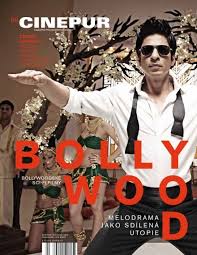 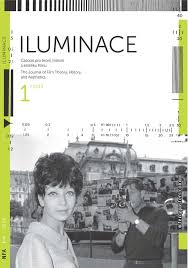 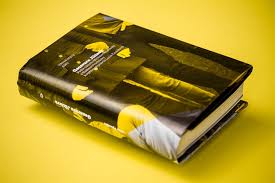 NÁPLŇ KURZU – PROGRAM
HOD1+2 (17/2+24/2)  ÚVOD
					PŘEHLED MEDIÁLNÍHO POLE
HOD3 (10/3)                 PARATEXTY
HOD4 (31/3)                 REDIGOVÁNÍ KRITIKY
HOD5 (7/4)                   REDIGOVÁNÍ REPORTŮ
HOD6 (21/4)                 RED. PRÁCE PRO FESTIVAL
HOD7 (5/5)                   REDIGOVÁNÍ ESEJE
HOD8 (12/5)                 REDIGOVÁNÍ STUDIE
ZÁKLADNÍ REDAKČNÍ ČINNOSTI
KONCEPČNÍ PRÁCE

PRÁCE S TEXTEM

ORGANIZAČNÍ PRÁCE
KONCEPČNÍ PRÁCE
koncepce obsahu

rešerše 

plánování a organizování vedlejších aktivit / projektů
PRÁCE S TEXTEM
základní korektury a kontrola správnosti textů

redakční úpravy

příprava textů do sazby

psaní vlastních článků, recenzí, zpráv, anotací
ORGANIZAČNÍ PRÁCE
spolupráce s autory

spolupráce s dalšími složkami redakce 
(další redaktoři, správce webu, marketing, sazeč, grafik, tiskárna
PRÁCE S TEXTEM
redakční práce / redigování / = upravování

ÚPRAVY PROJEKTU / VÝVOJOVÉ ÚPRAVY
VĚCNÉ ÚPRAVY A ÚPRAVY STRUKTURY
STYLISTICKÉ ÚPRAVY
PŘEPISOVÁNÍ
copyediting
rešerše obrazového doprovodu
doplňující paratexty
technická korektura
úpravy sazby
ÚPRAVY PROJEKTU / VÝVOJOVÉ ÚPRAVY
koordinace a usměrňování publikačního projektu od návrhu, nebo hrubého rukopis do konečného rukopisu
komunikace s autory
			     konzultanty
			     recenzenty
může zahrnovat rozpočtování, smlouvy, dohled nad designem atp.
VĚCNÉ ÚPRAVY A ÚPRAVY STRUKTURY
ověřování faktické správnosti
vyjasnění argumentů
reorganizace rukopisu z hlediska obsahu a struktury 

(forma přímých návrhů zásahů, či pokynů pro autora)
STYLISTICKÉ ÚPRAVY
objasňování významových nuancí
eliminace žargonu
„vyhlazování“ jazyka
PŘEPISOVÁNÍ
přetvoření části rukopisu na základě podkladů poskytnutých autorem

(nouzová řešení)
copyediting
úpravy gramatiky, pravopisu, interpunkce a dalších prostředků stylu 
kontrola konzistence 
úprava titulku a mezititulků

	(termín copyediting se někdy používá jako souhrnný pro výše uváděné úpravy – strukturní, stylistické)
rešerše obrazového doprovodu
hledání vhodných fotografií, reprodukcí uměleckých děl, aj.
 	zpravodajské agentury, paměťové instituce, open source

zahrnuje otázku práv k otištění 
	(práva majetková a autorská)
doplňující paratexty
zvážení titulku

perex

popisek obrázku

upoutávky (v textu i mimo text)

anotace (či text na záložku)

poznámka o autorovi

summary
technická korektura
finální úpravy formálních náležitostí 

kurzívy a jiné fasety písma
poznámky pod čarou
úpravy sazby
opětovná kontrola textu
autorizace a autorské korektury
kontrola dělení slov, parchantů
kontrola obrázků, jejich umístění
DÚ
Film a doba
Cinepur
Iluminace

A2
Respekt
Orientace LN
Dok.revue
25fps